Miért
Kapjak
Sylvanian Familyest
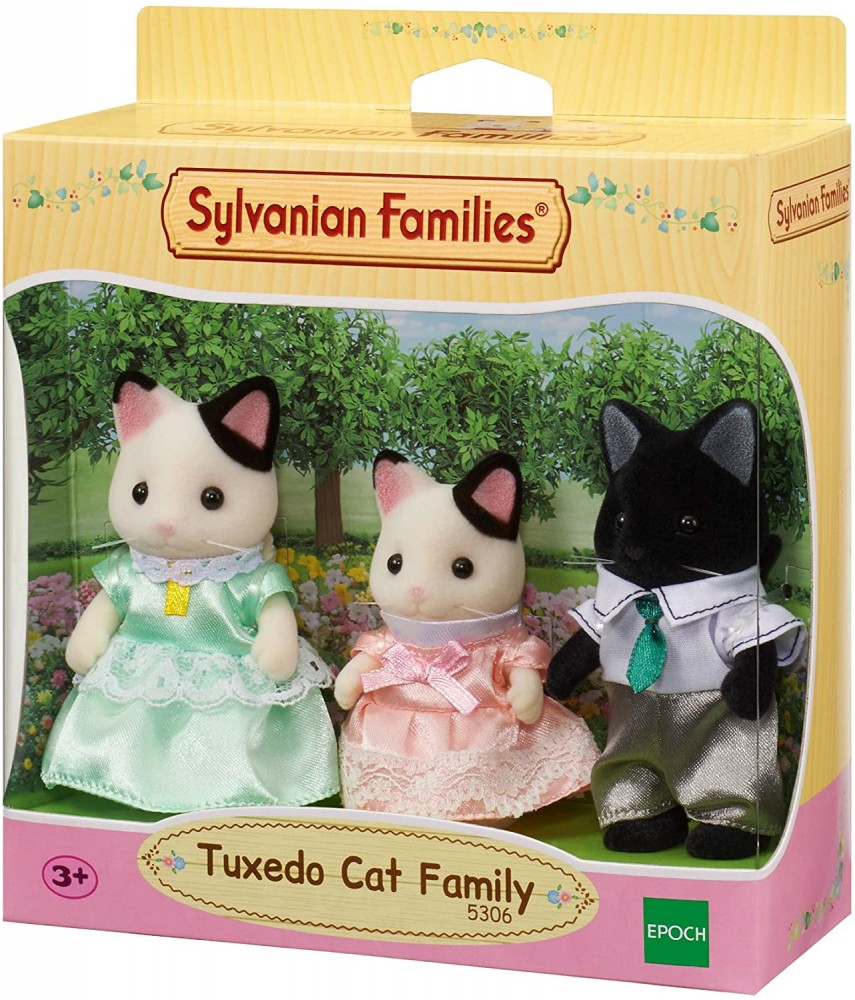 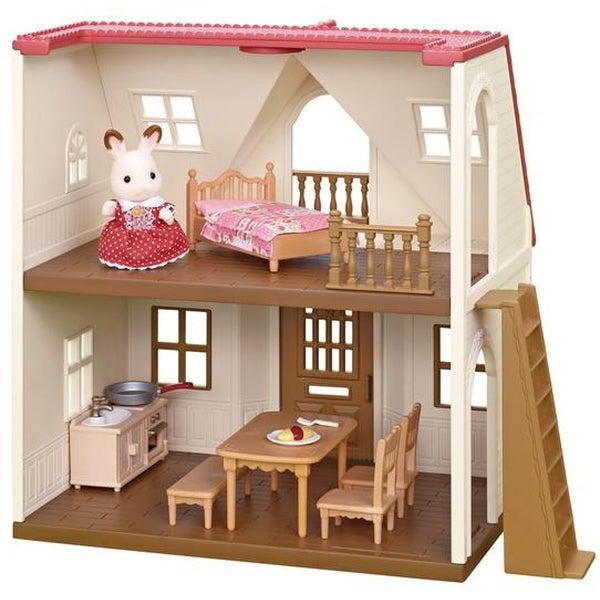 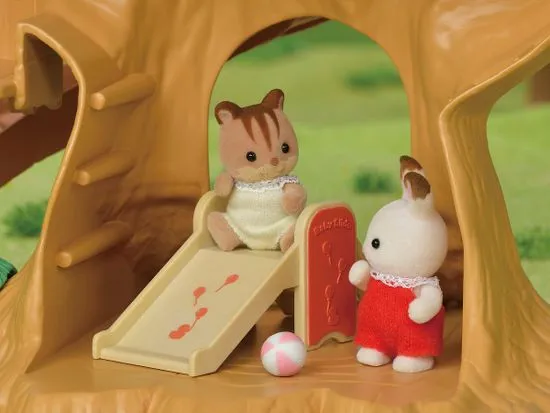 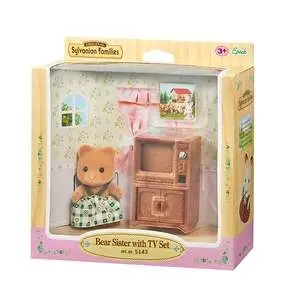 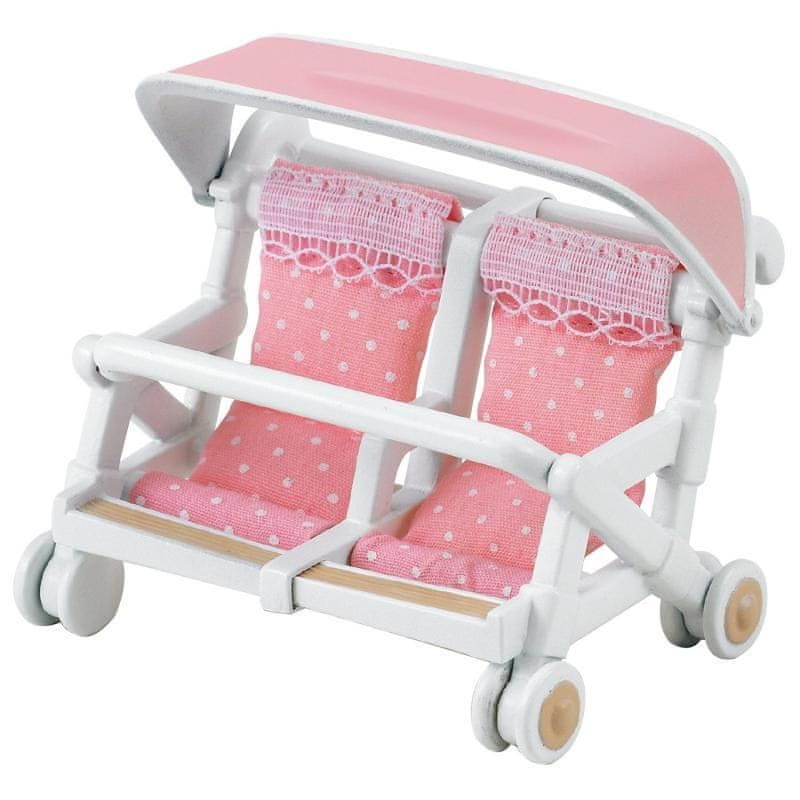 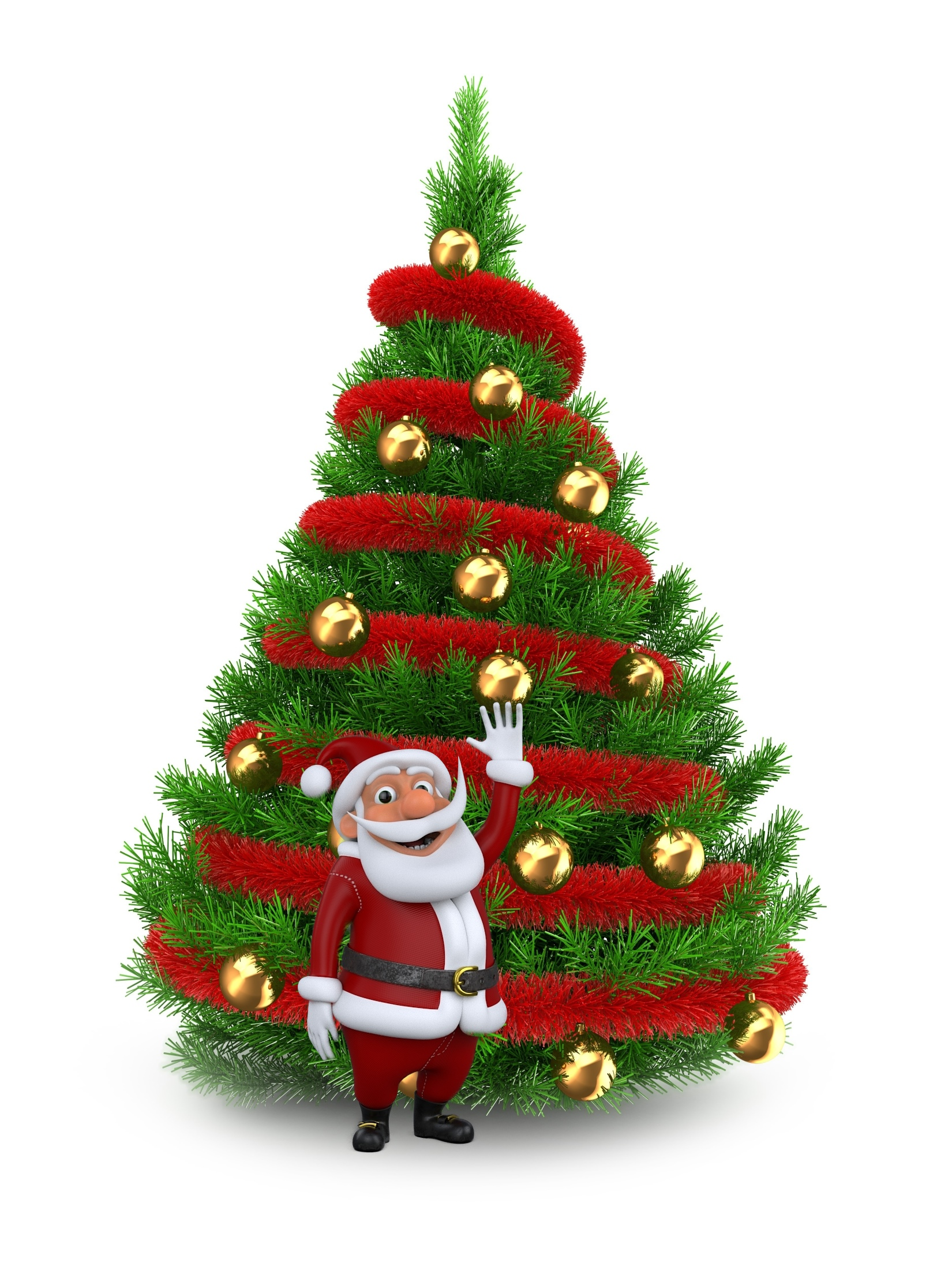 Karácsonyra 
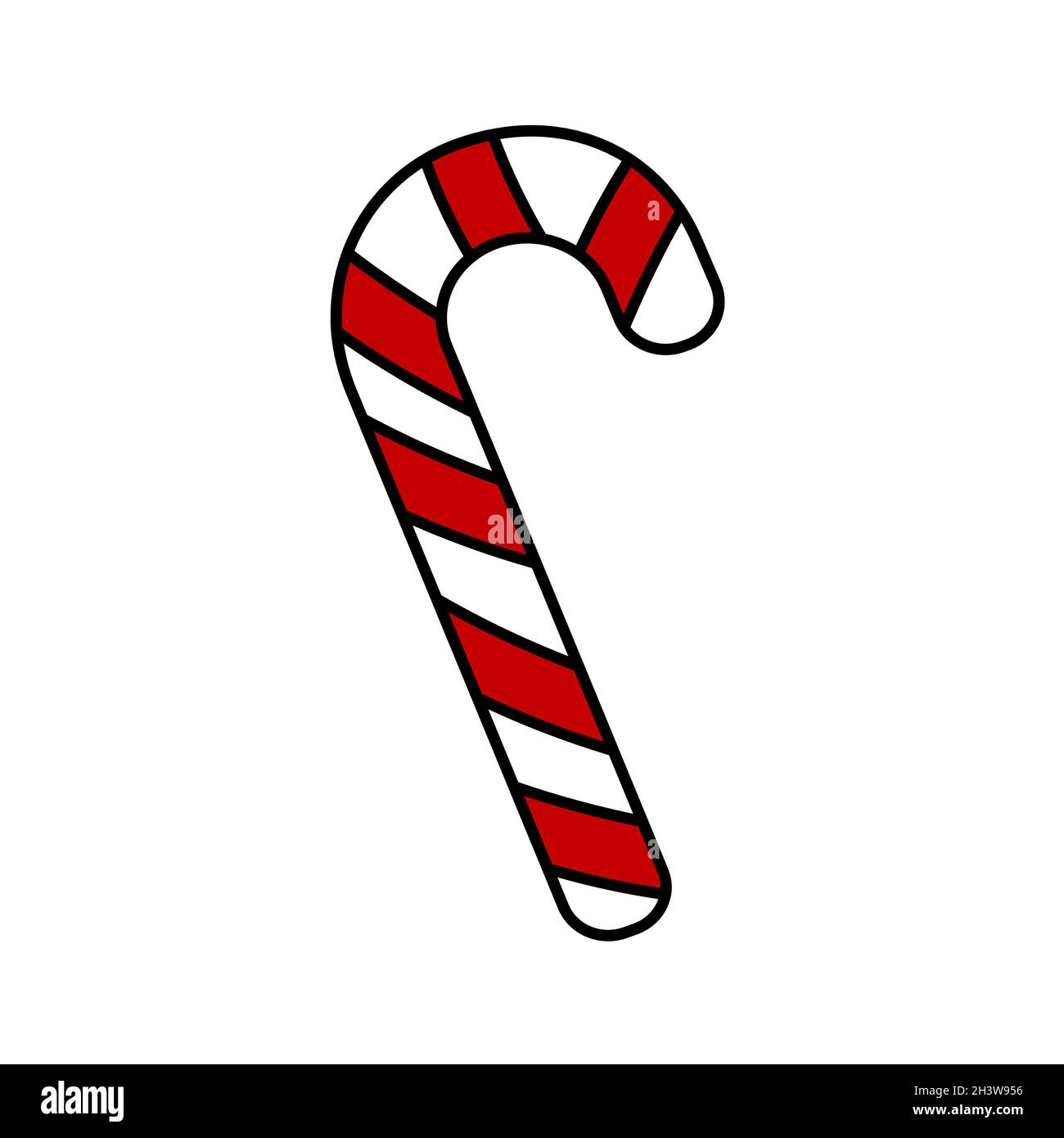 1.
Nagyon boldog leszek
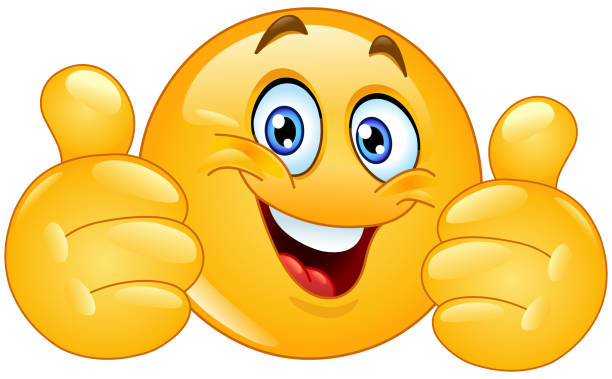 2.
Nagyon sokat fogok velük játszani
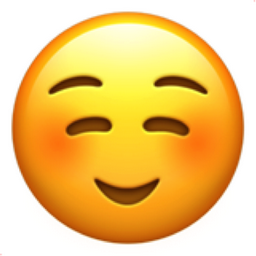 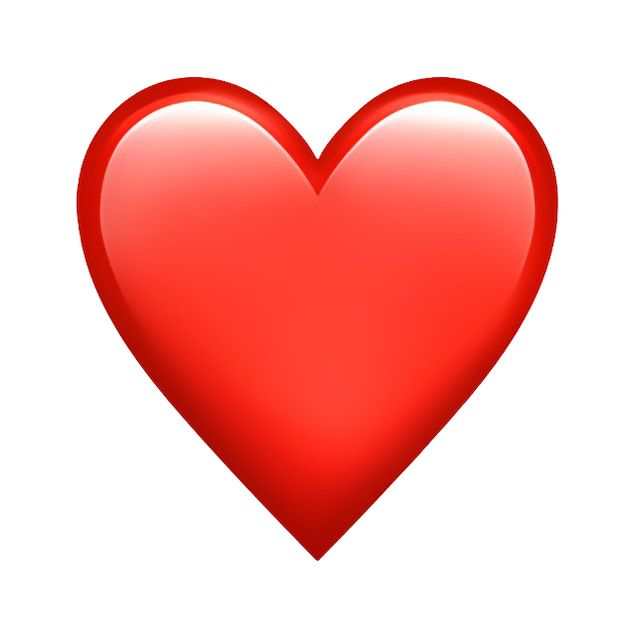 3.
Elfogadok akármilyet, csak legyen hozzá valamilyen bútor vagy kiegészítő
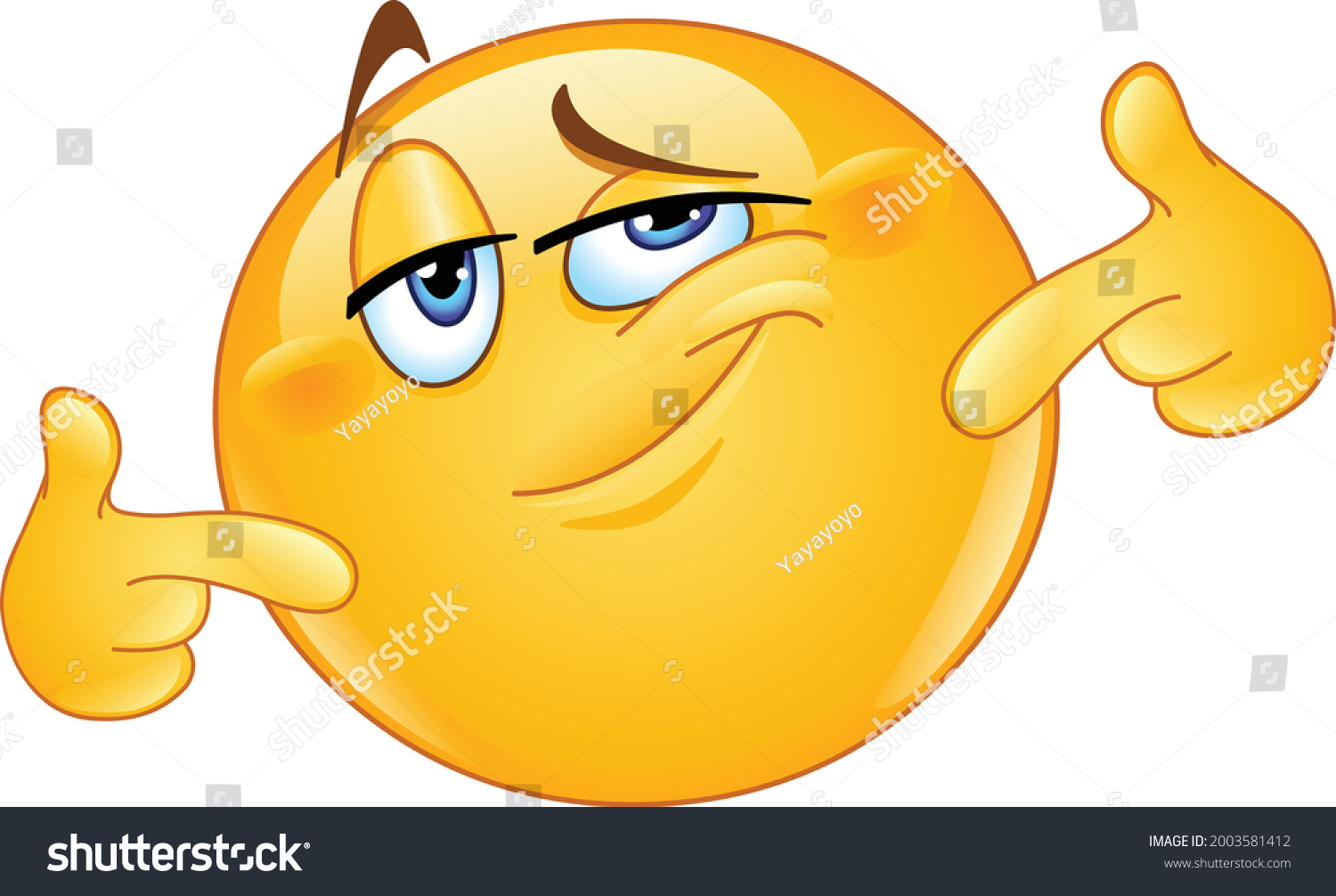 4.
Szeretni fogom őket
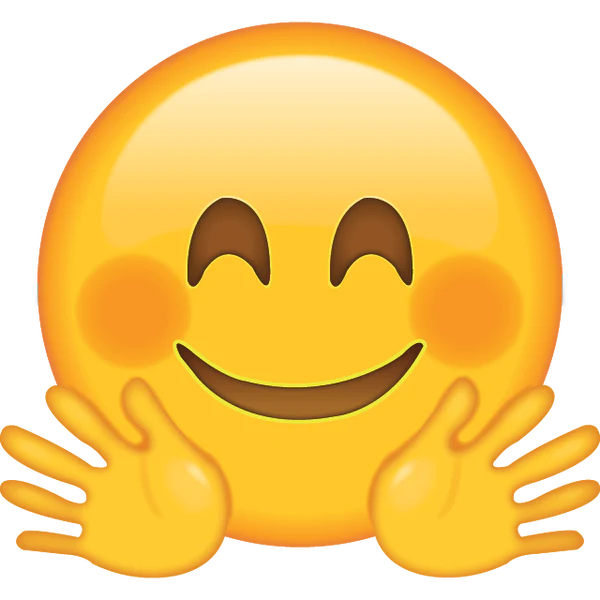 5.
35 ezer alatt vannak, van olyan is ami 15 ezer alatt, a figurák csak 3 ezer alatt
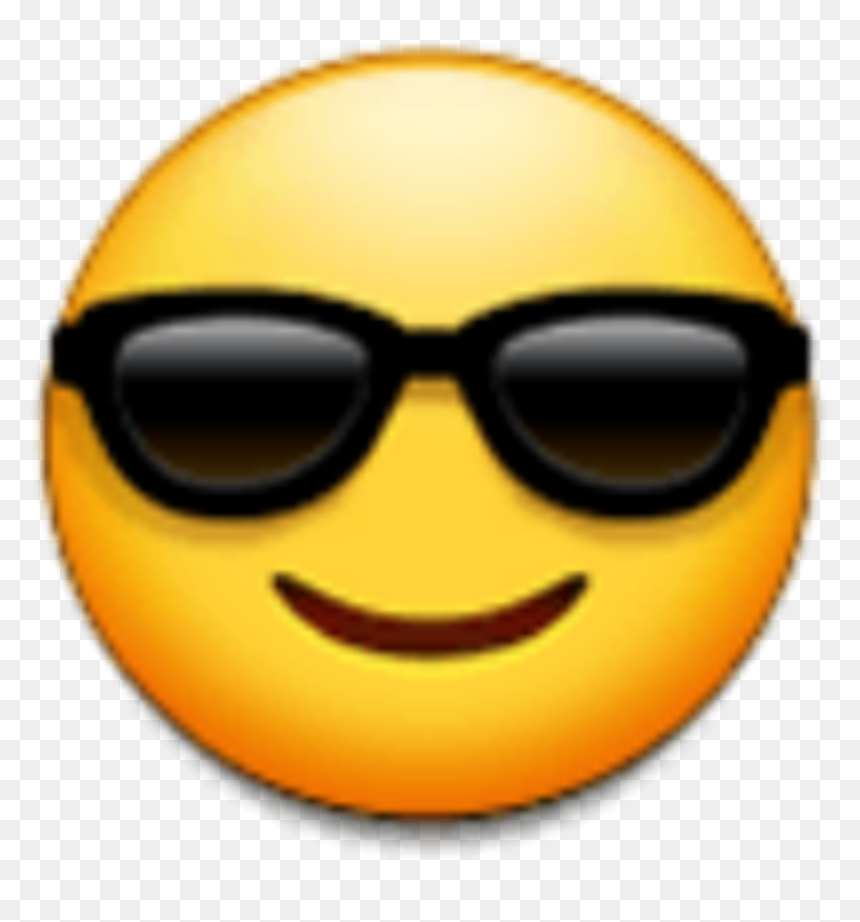 Ennyi.
Köszönöm a figyelmet
Ha ezután sem fogok kapni, akkor mérges leszek 
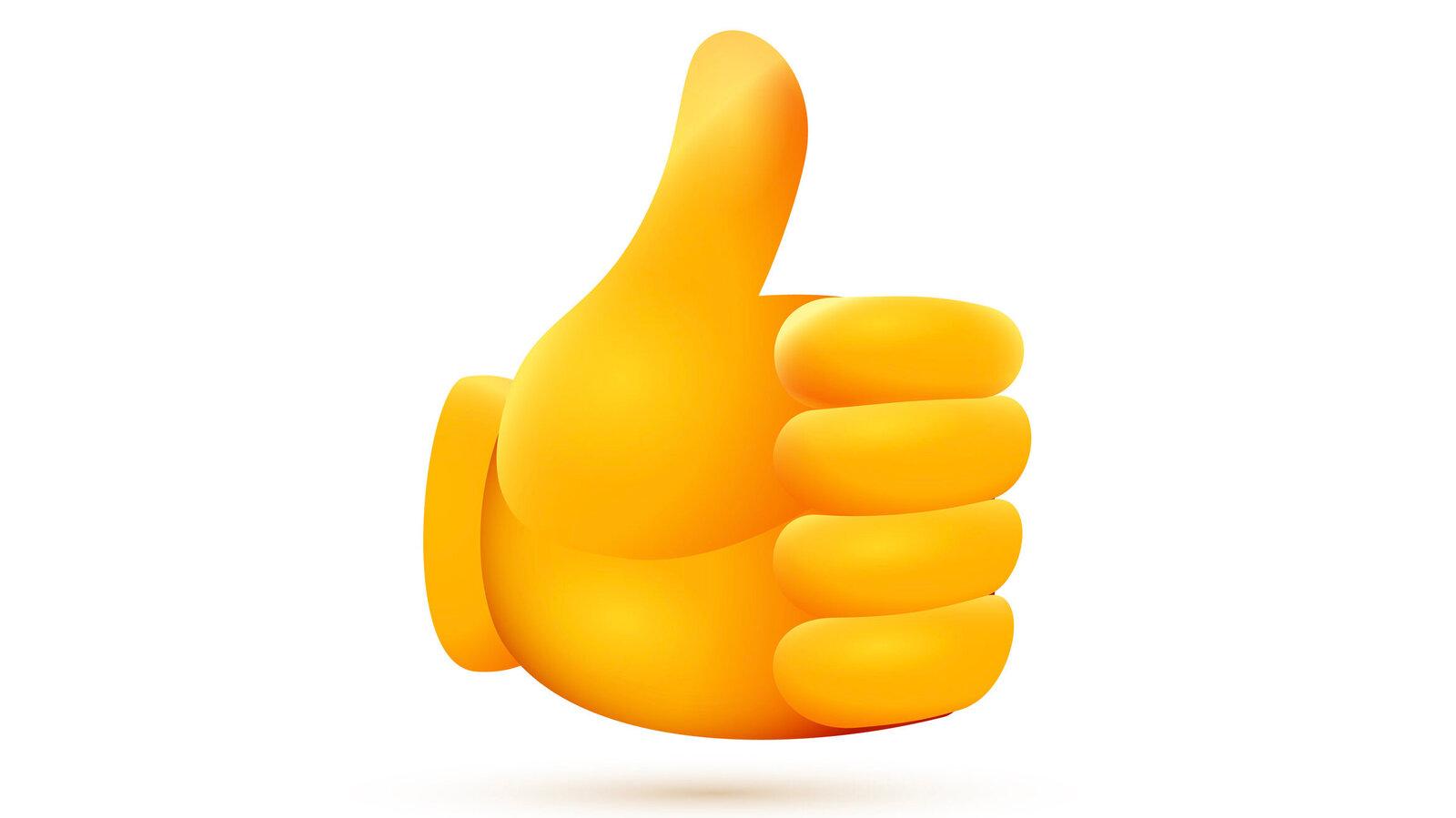